Fertility in teenagers with varicoceles
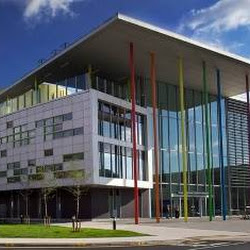 David Keene
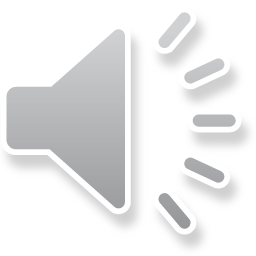 Journey
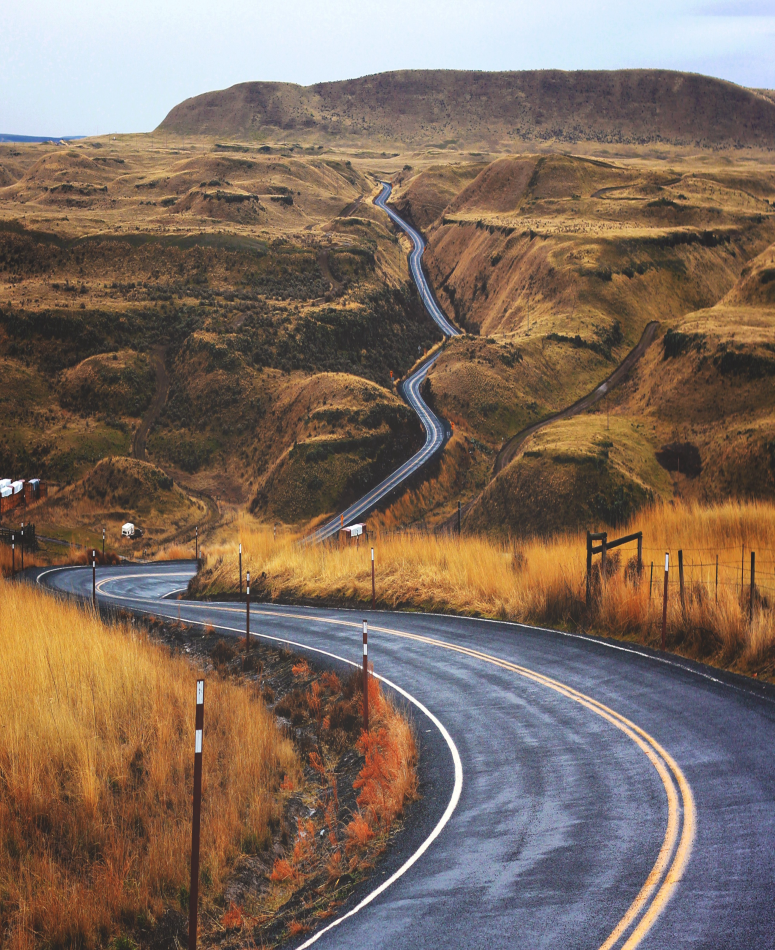 Adult experience
Sperm tests in adolescents
Asymmetrical testes
Symmetrical testes
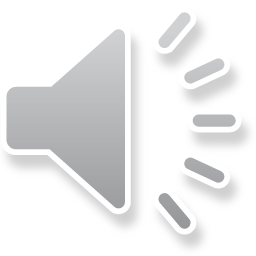 Adults
Meta-analyses (Evers Cochrane Rev 2012)
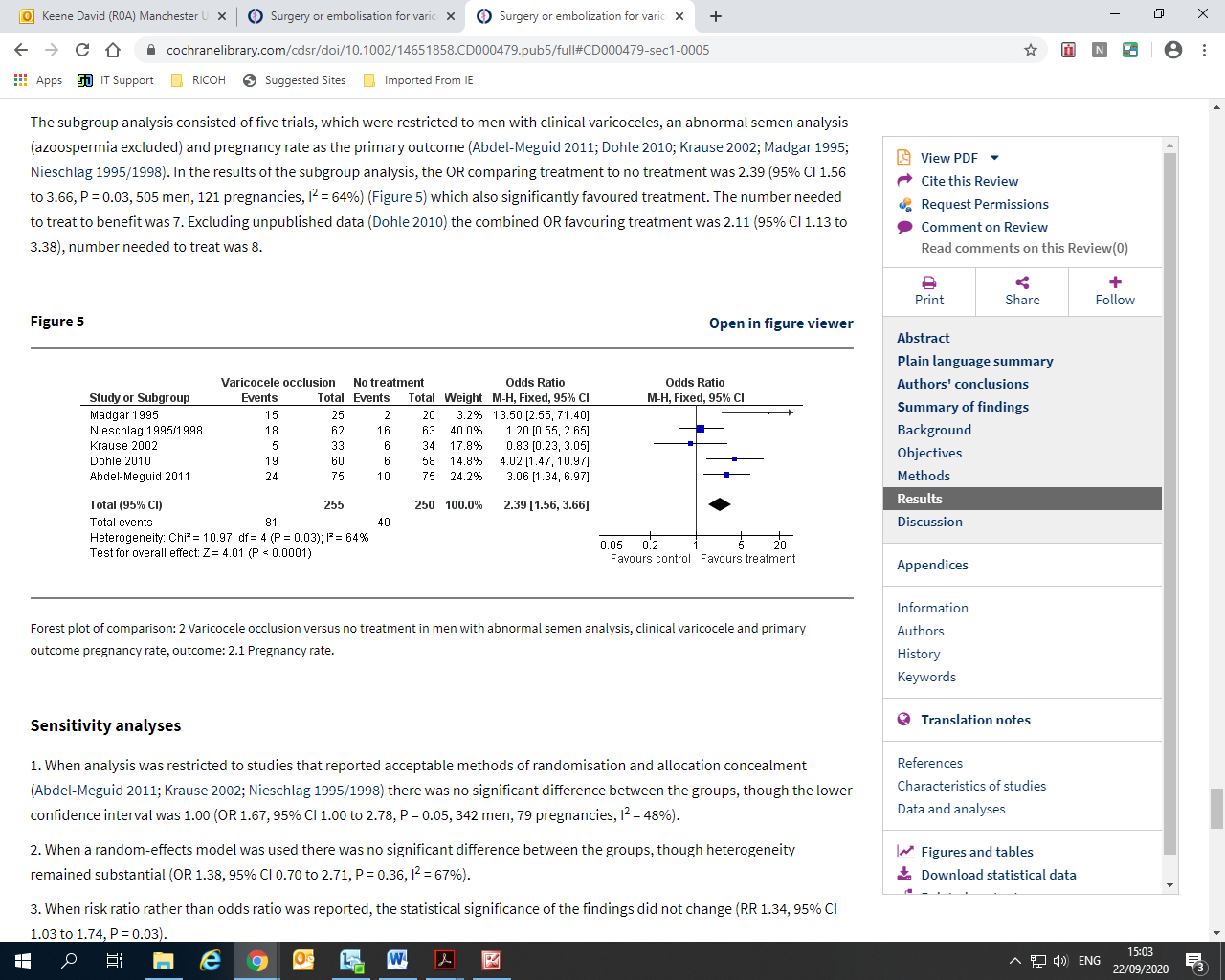 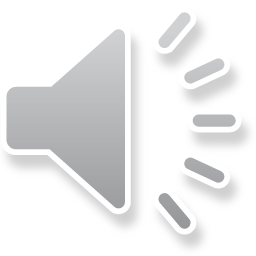 Adults
Meta-analyses (Evers Cochrane Rev 2012)
Weakly positive effect
Number needed to treat 17 patients for 1 extra pregnancy
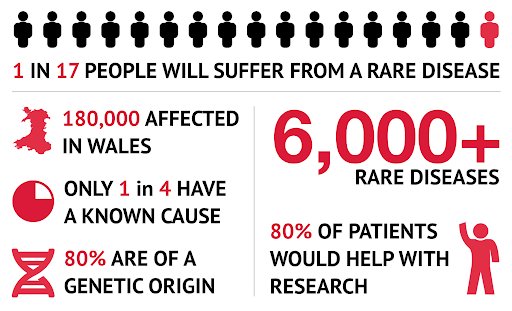 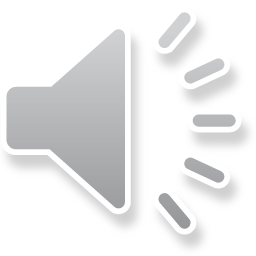 Similarities to bilat UDT
Christman
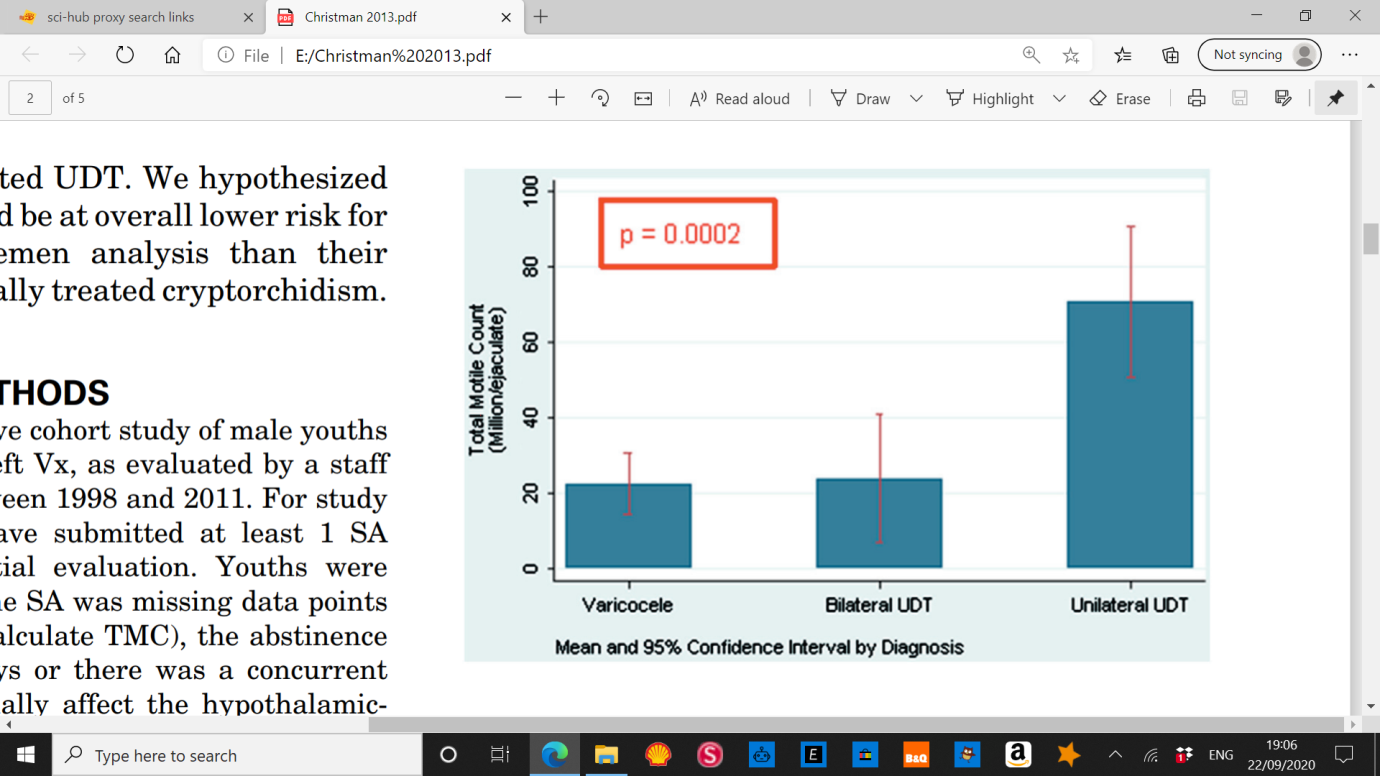 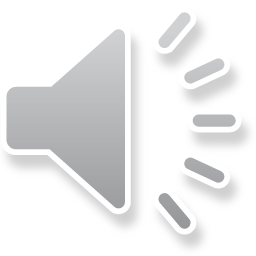 Optimum treatment window
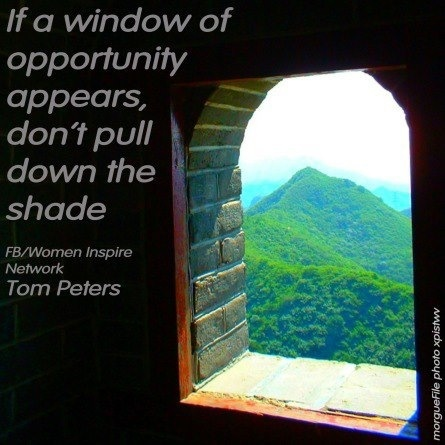 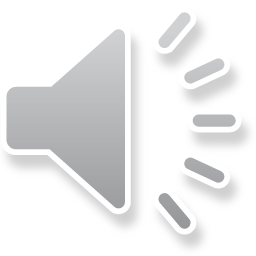 Manchester experience
360 adolescents (10-17y)
151 have had surgery
135 sperm tests <16
66 sperm tests >17
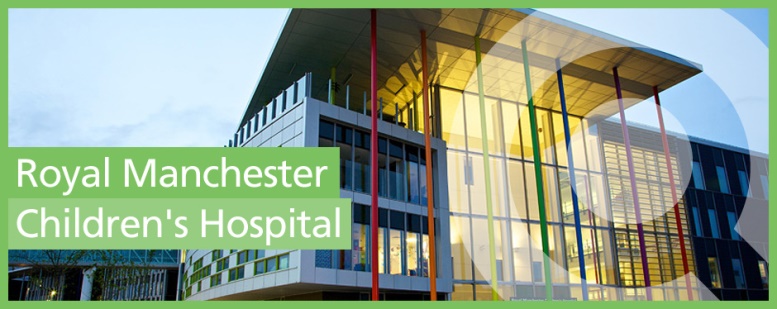 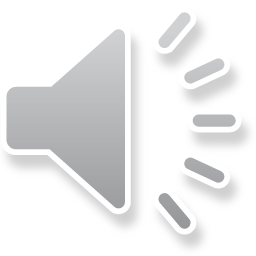 Avoid TMC in teenagers
Chu 2017 JPU
Total motile count = semen volume x concentration x forward motility
Positively correlated with age therefore must not use<18 yrs
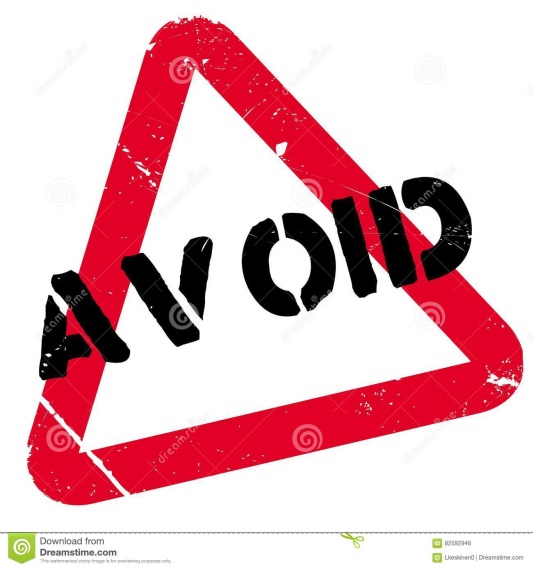 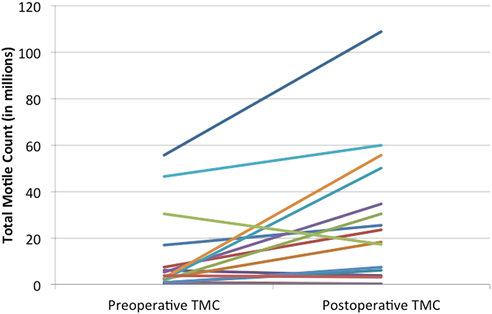 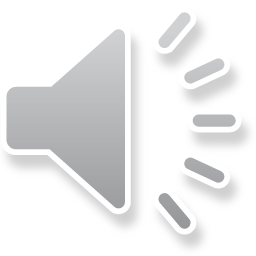 Sperm volume increases
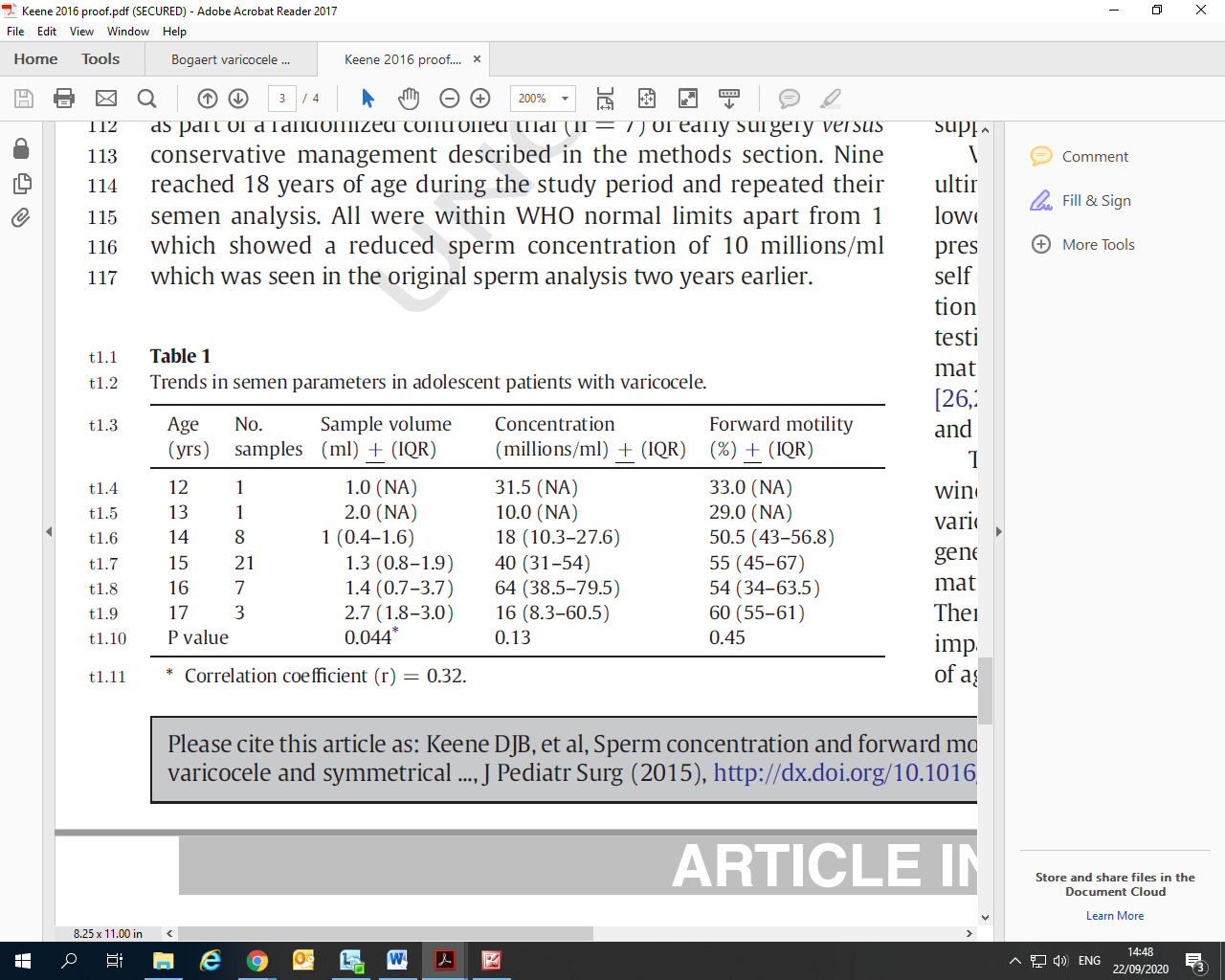 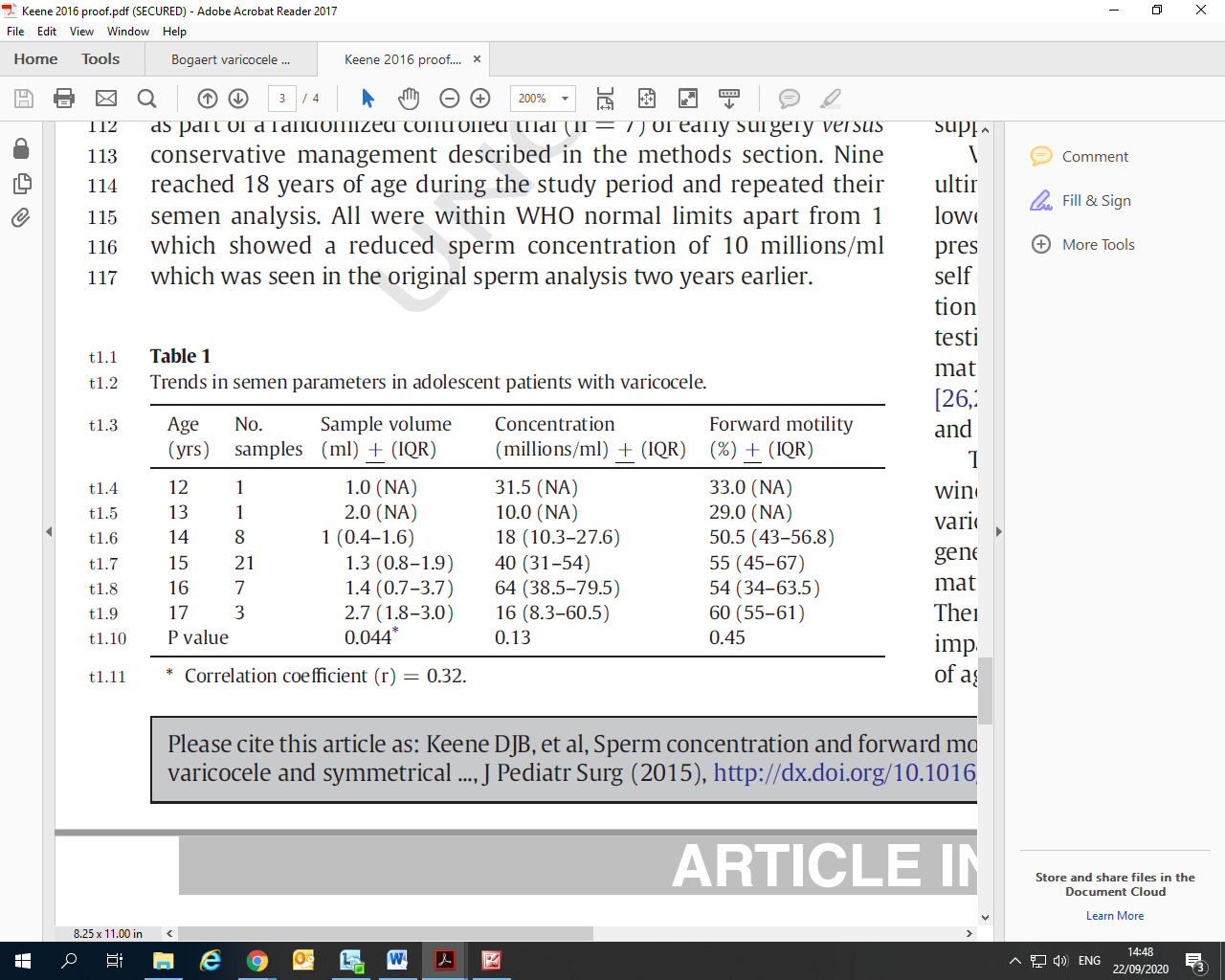 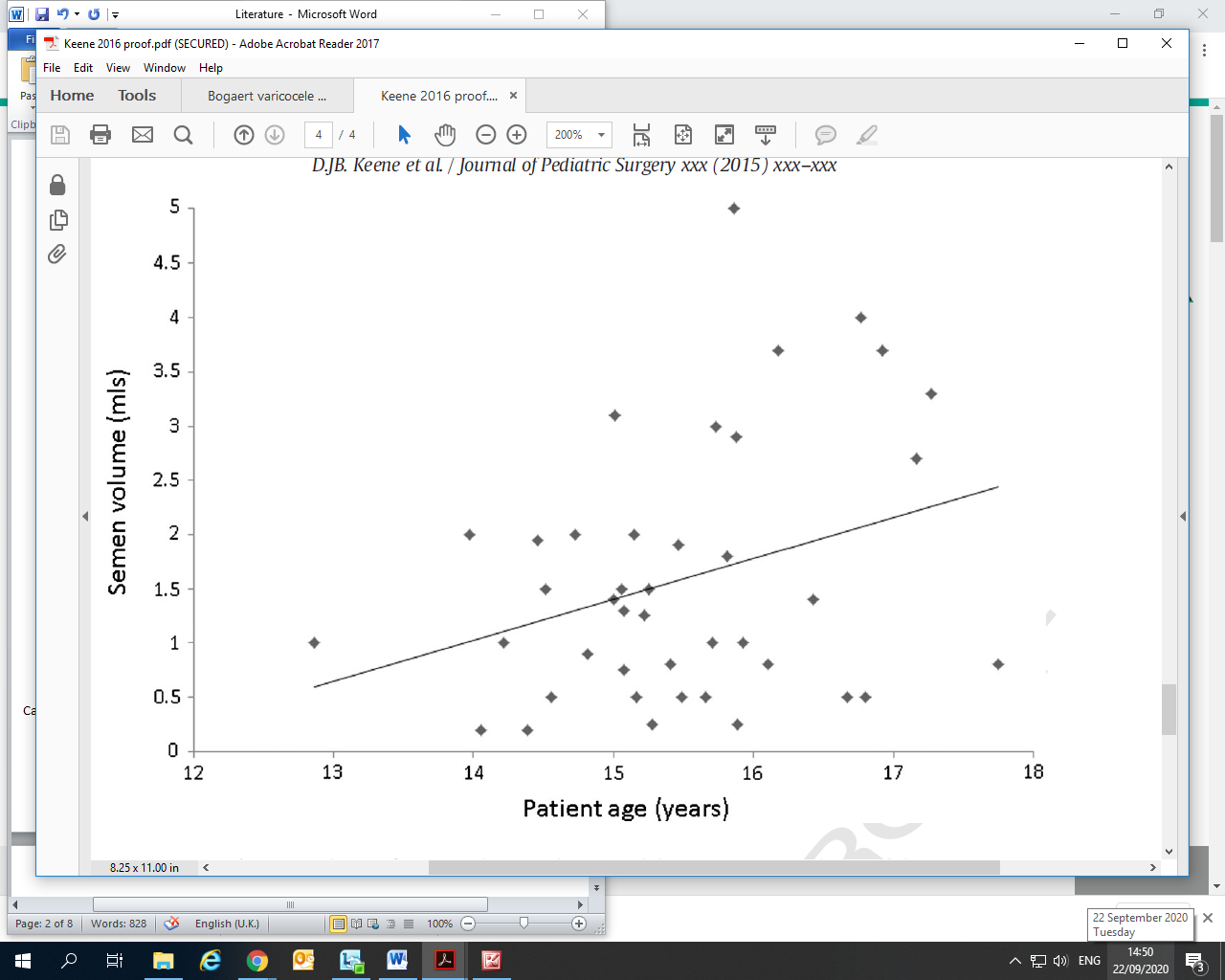 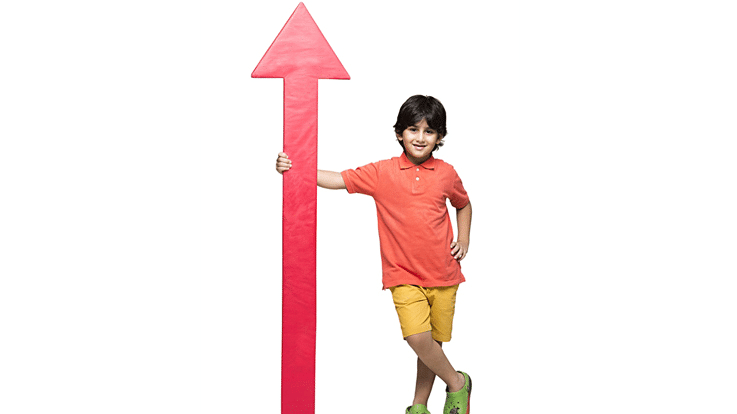 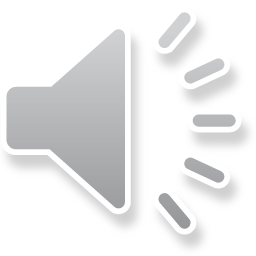 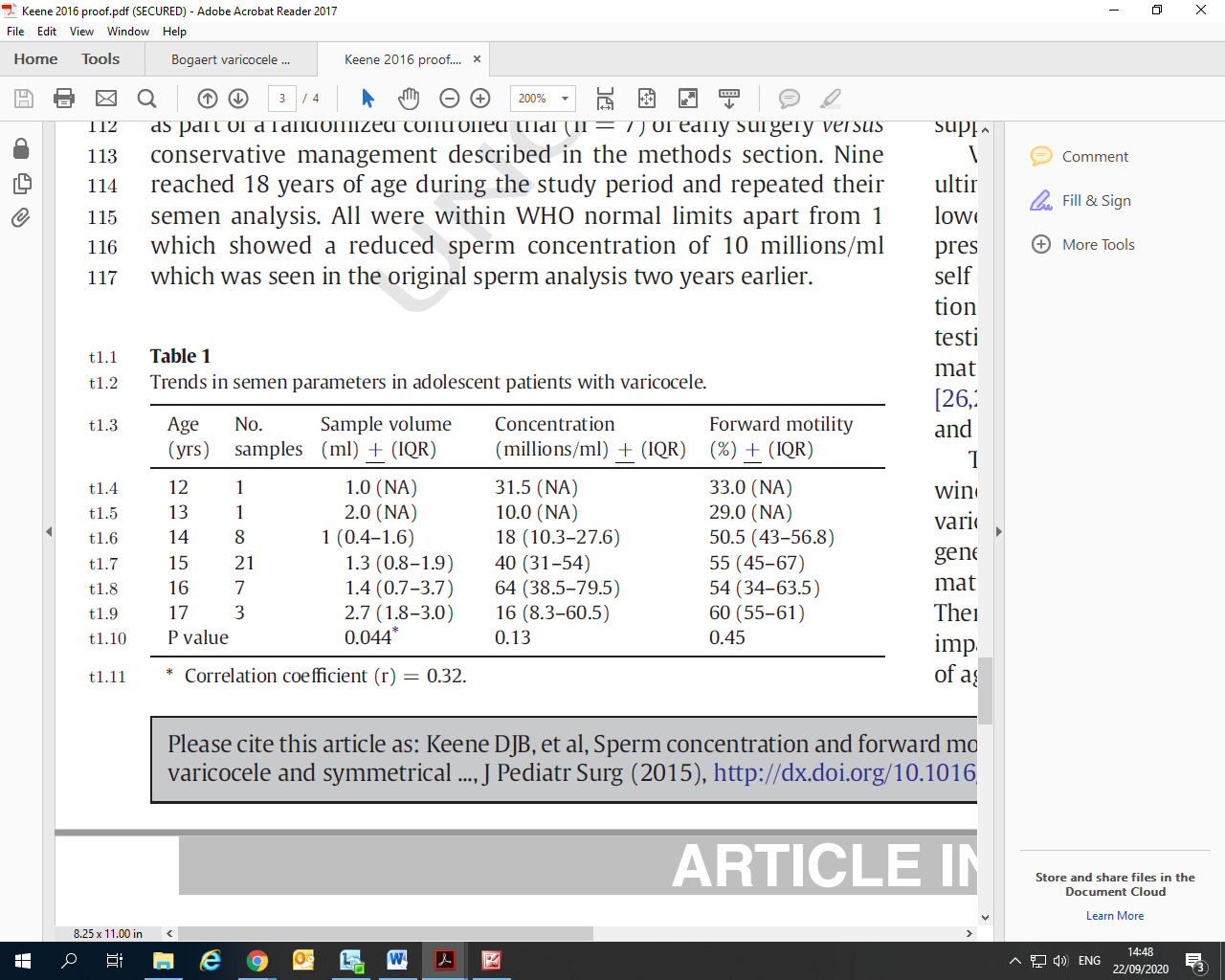 Individual sperm parameters
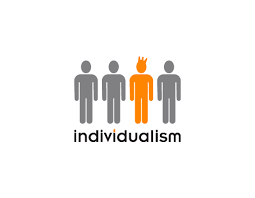 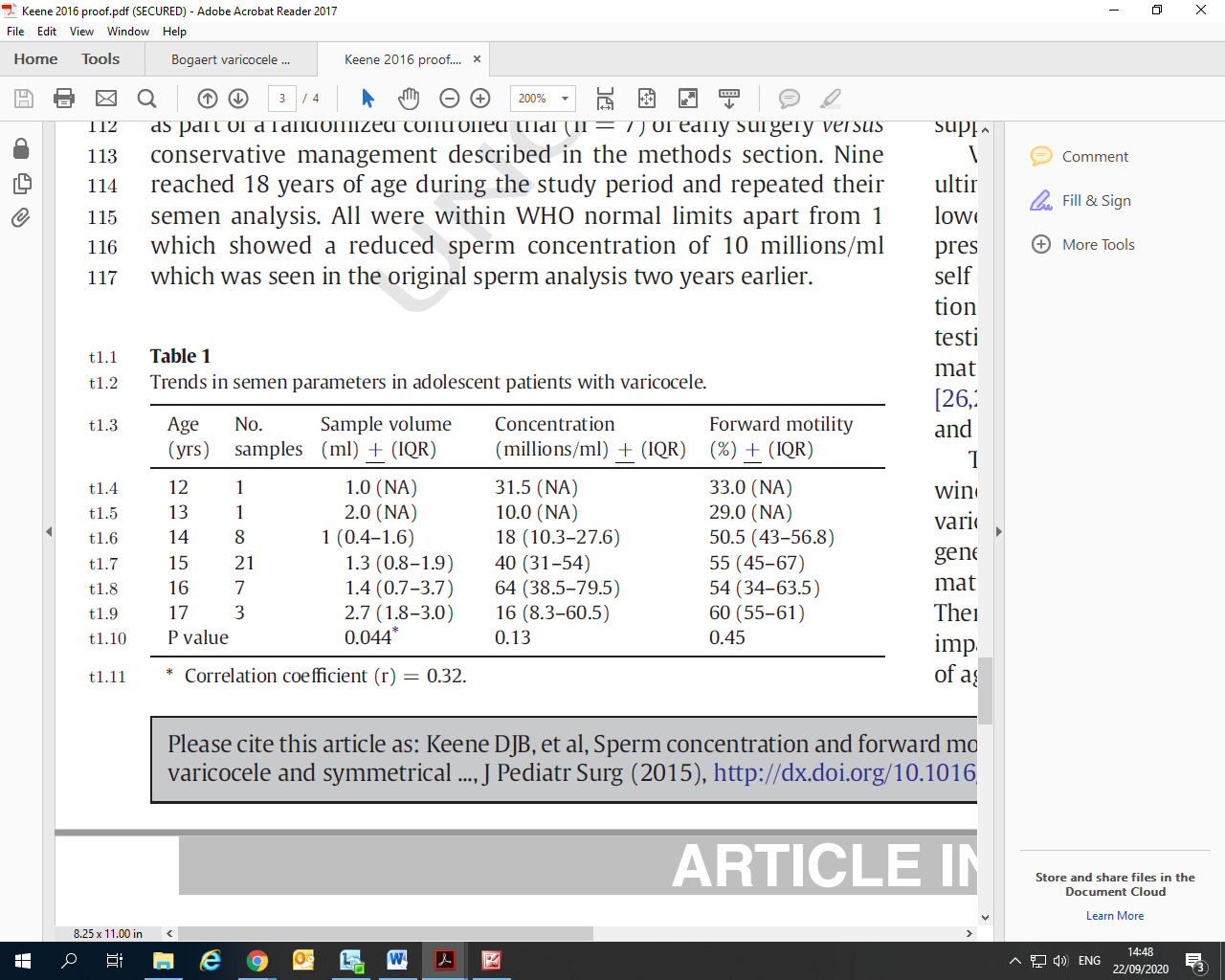 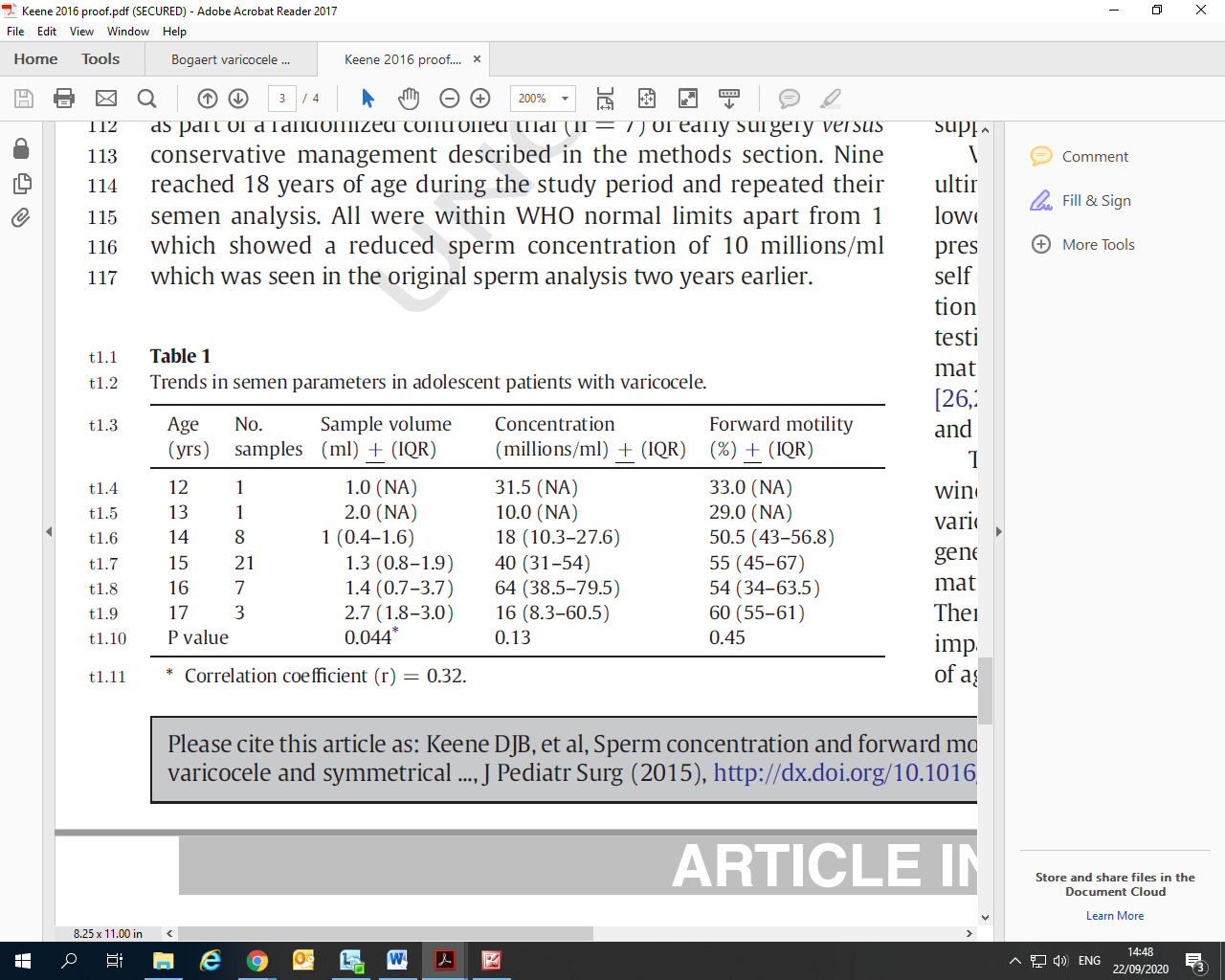 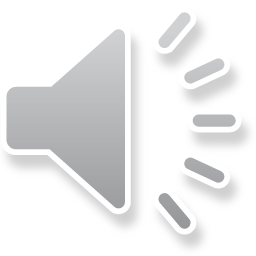 Keene JPS 2016
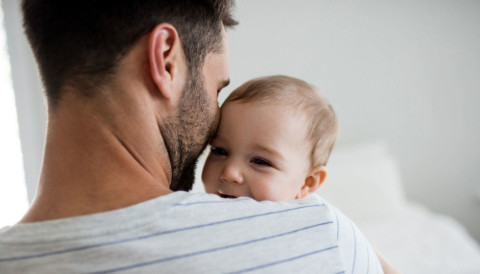 Paternity studies
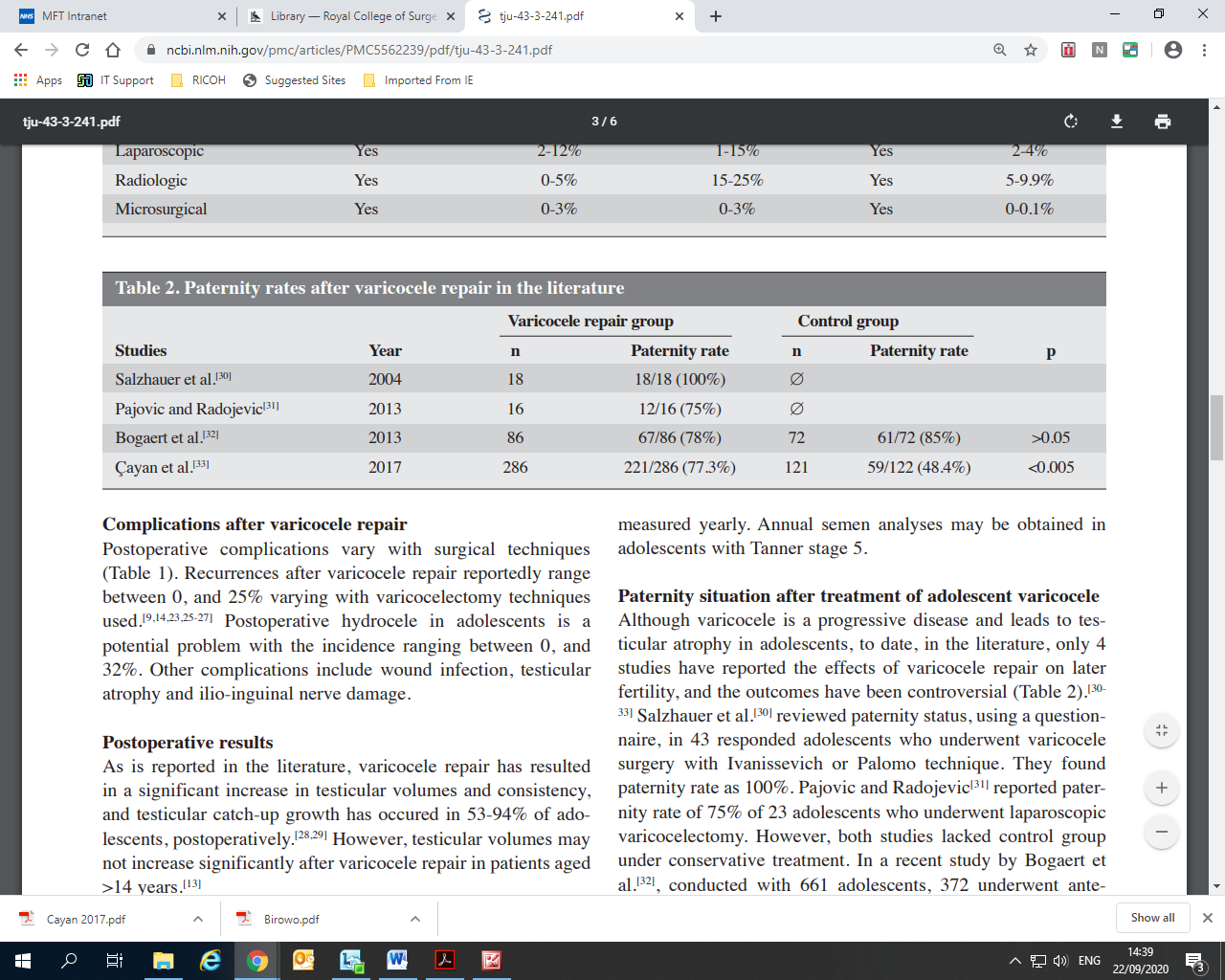 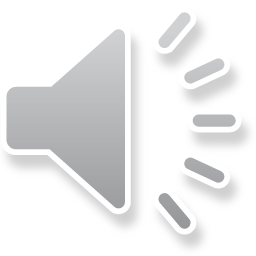 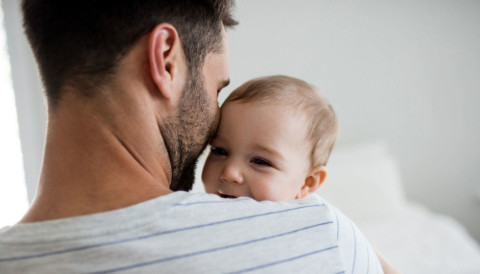 Paternity metanalysis
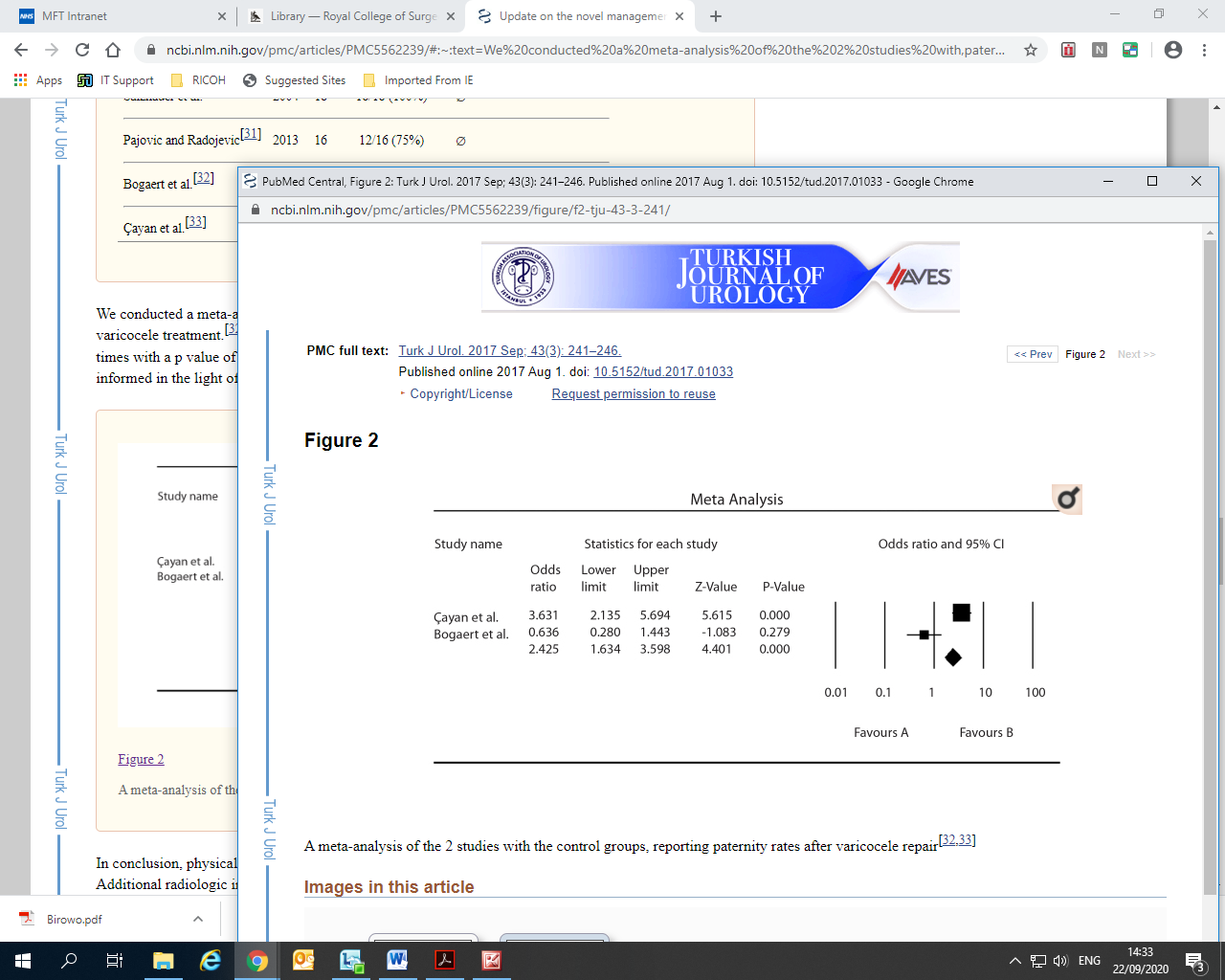 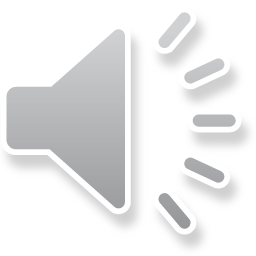 Testicular asymmetry
Asymmetry impairs sperm concentration & forward motility (Keene 2012)
80% experience catch up growth of testis
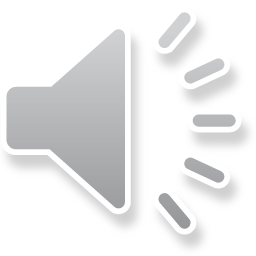 Antegrade foam sclerotherapy
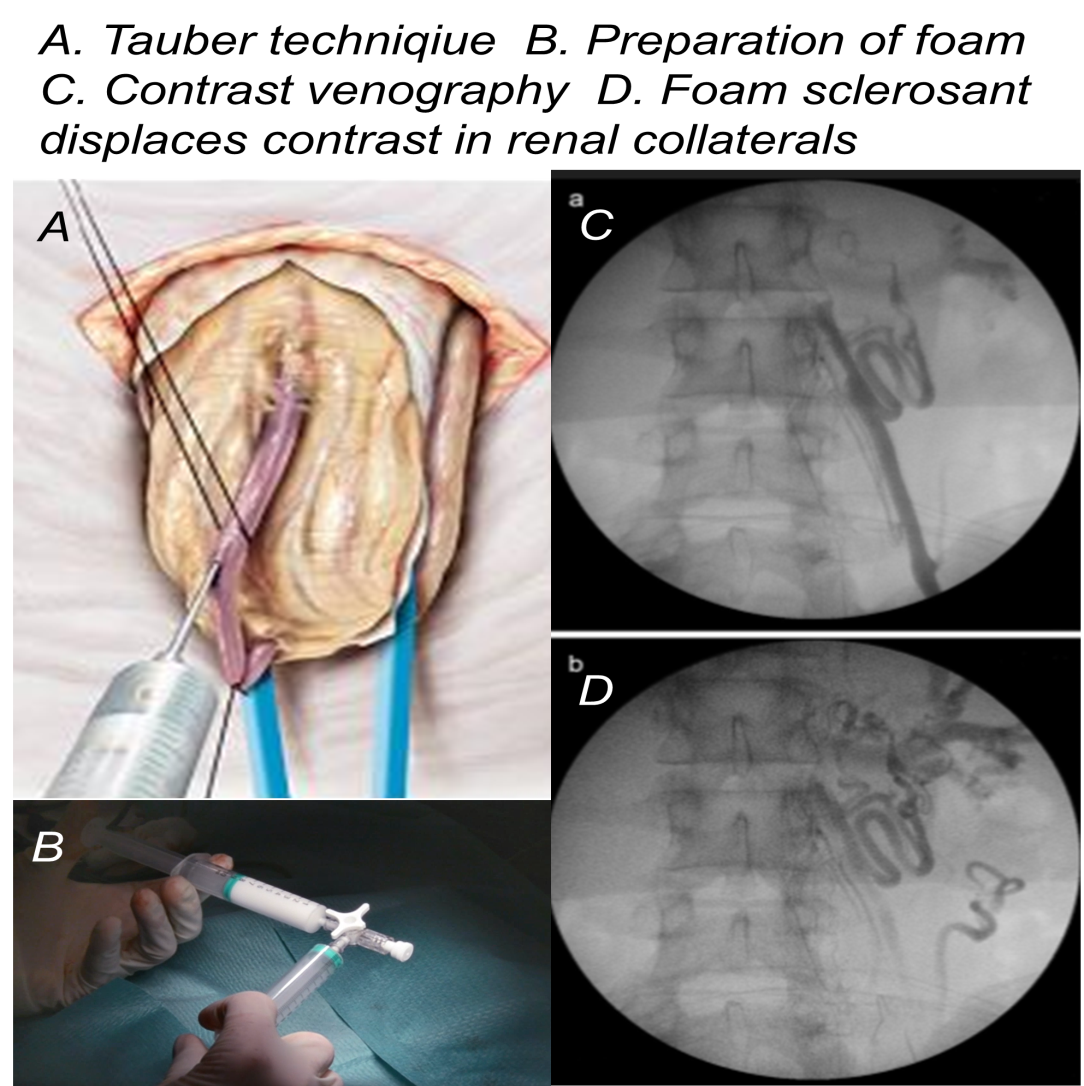 Modified Tauber technique
2mls aethoxysklerol + 8mls air => FOAM
0% hydroceles
98% success
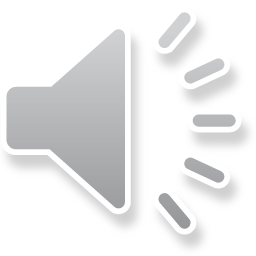 Catch up growth
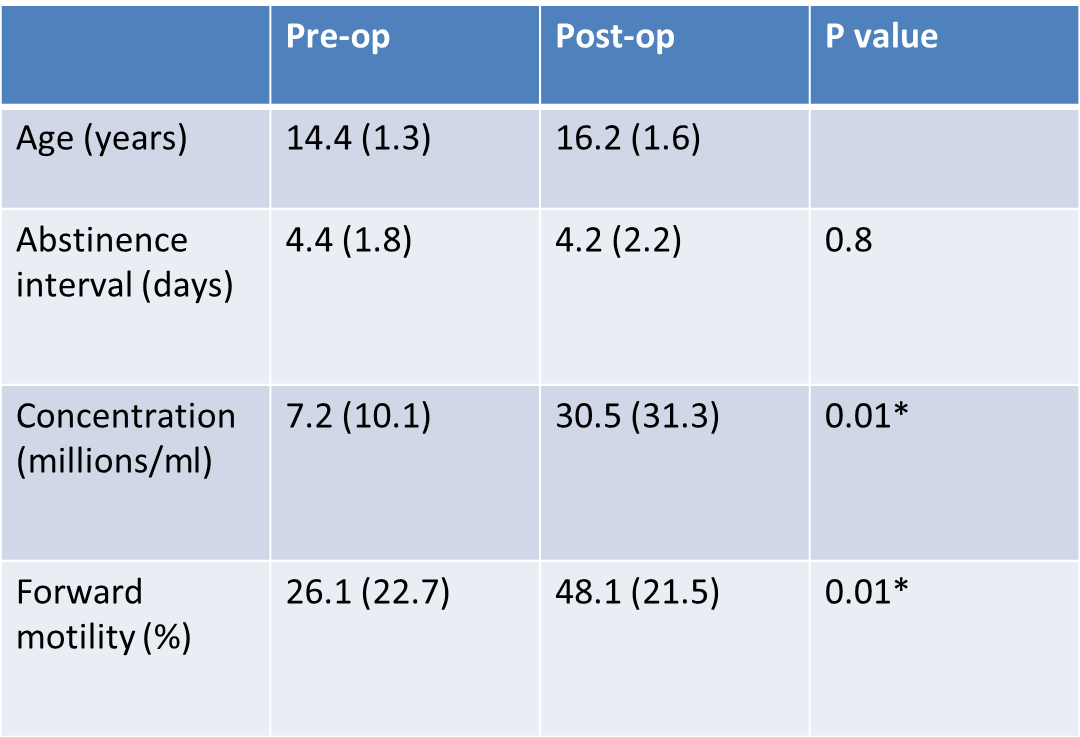 80% restore size
Sperm quality improves
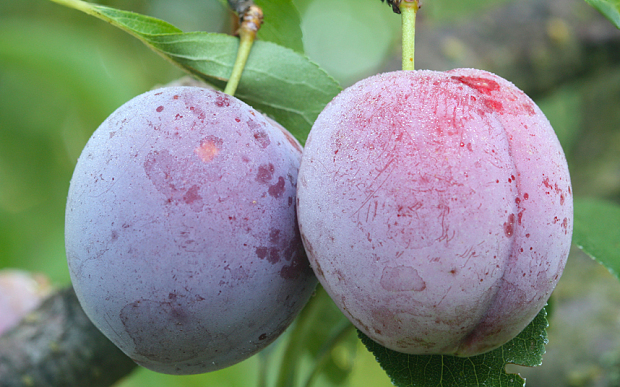 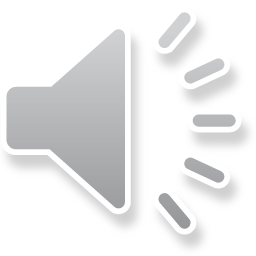 Paired sperm analysis
36% low at 18yrs (Zampieri & Cervellione 2008)
POST-OP SPERM
4 patients completely normal sperm parameters
PRE-OP SPERM
all 9 patients had abnormal sperm parameters
POST-OP SPERM
5 patients improved sperm concentration +/- forward motility
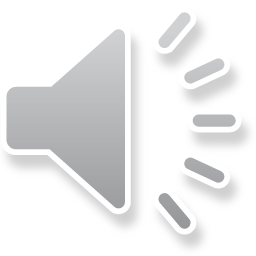 Symmetrical testes
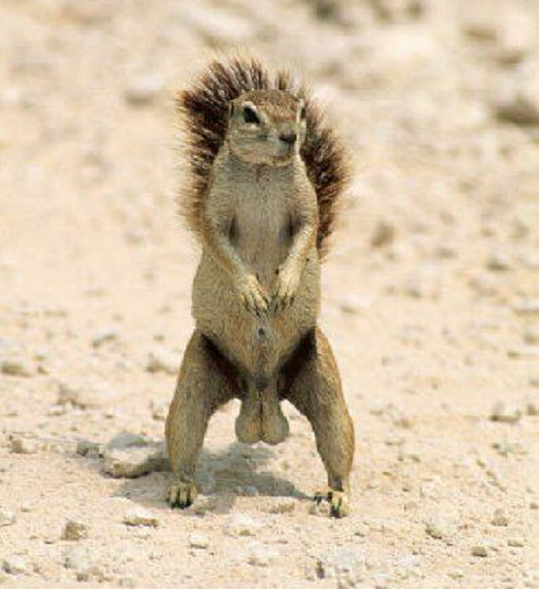 Don’t meet criteria for surgery
20% subfertile at 18yrs (Zampieri & Cervellione 2008)
What happens over time?
Manchester RCT early surgery vs conservative management
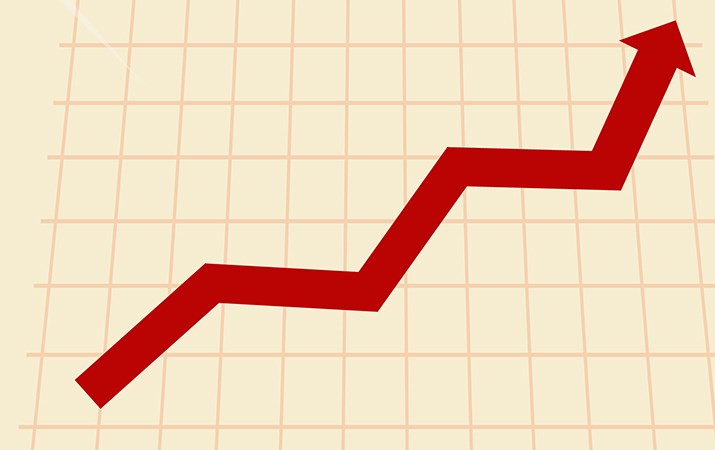 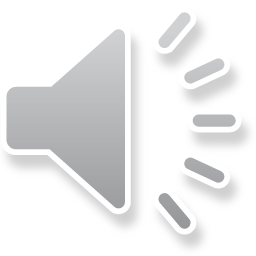 Manchester RCT
Interim results: (78 patients)
No difference in sperm conc. between groups
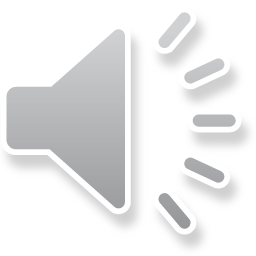 Manchester RCT Subgroups
75% start normal
10% get worse (CONS)
25% start + finish poor
may benefit from early surgery
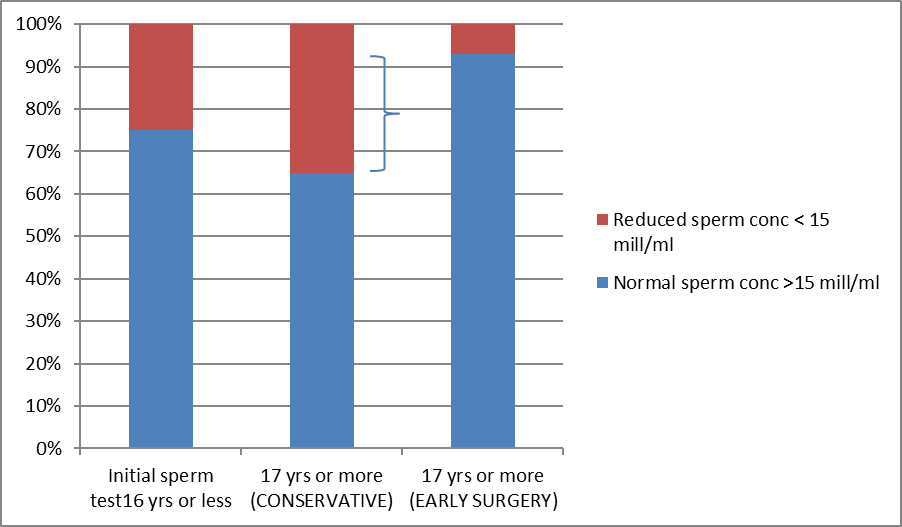 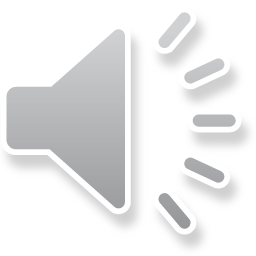 Areas for research
DNA fragmentation metanalysis
Birowo et al. 2020
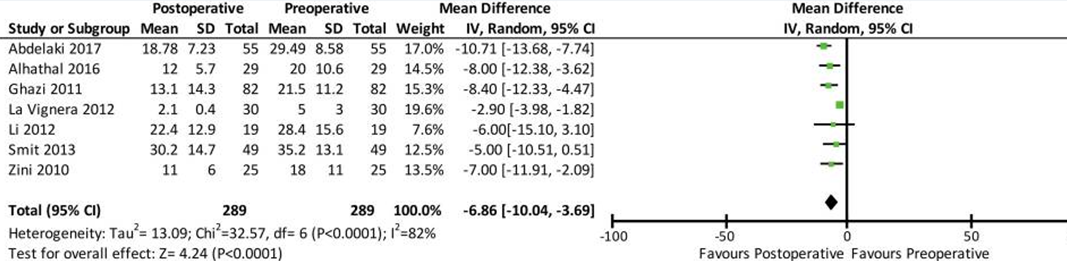 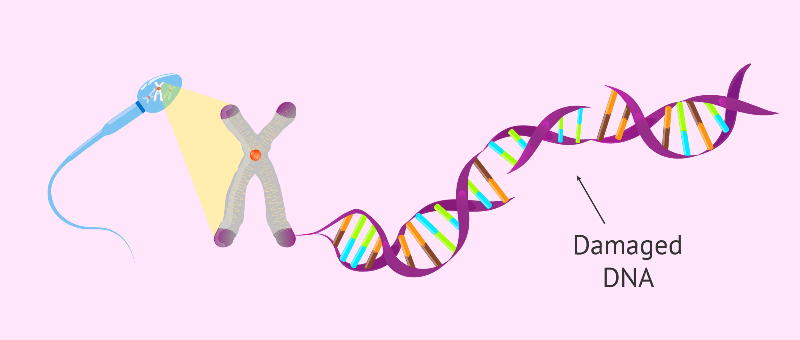 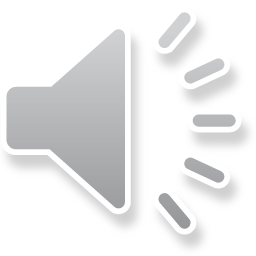 Summary
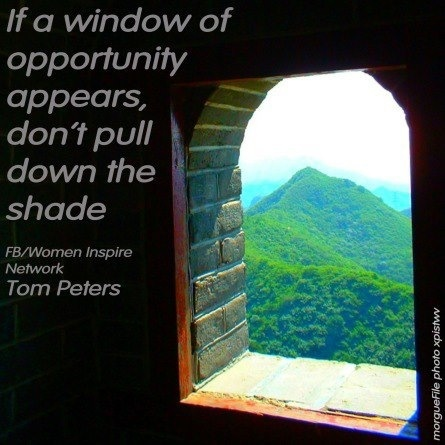 Teenagers different from adults
Testicular size signpost not goal
Sperm tests key but avoid TMC
Reversible growth & fertility
Future –DNA fragmentation
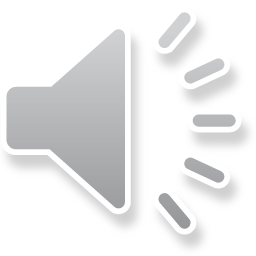